Policy Roadmap on Research Infrastructures for Citizen Science in Europe
Opening Research Infrastructures - How citizens can play an active role in the advance of ground-breaking research?
Francesco Mureddu  – Director at the Lisbon Council
Methodology for the development of the roadmap
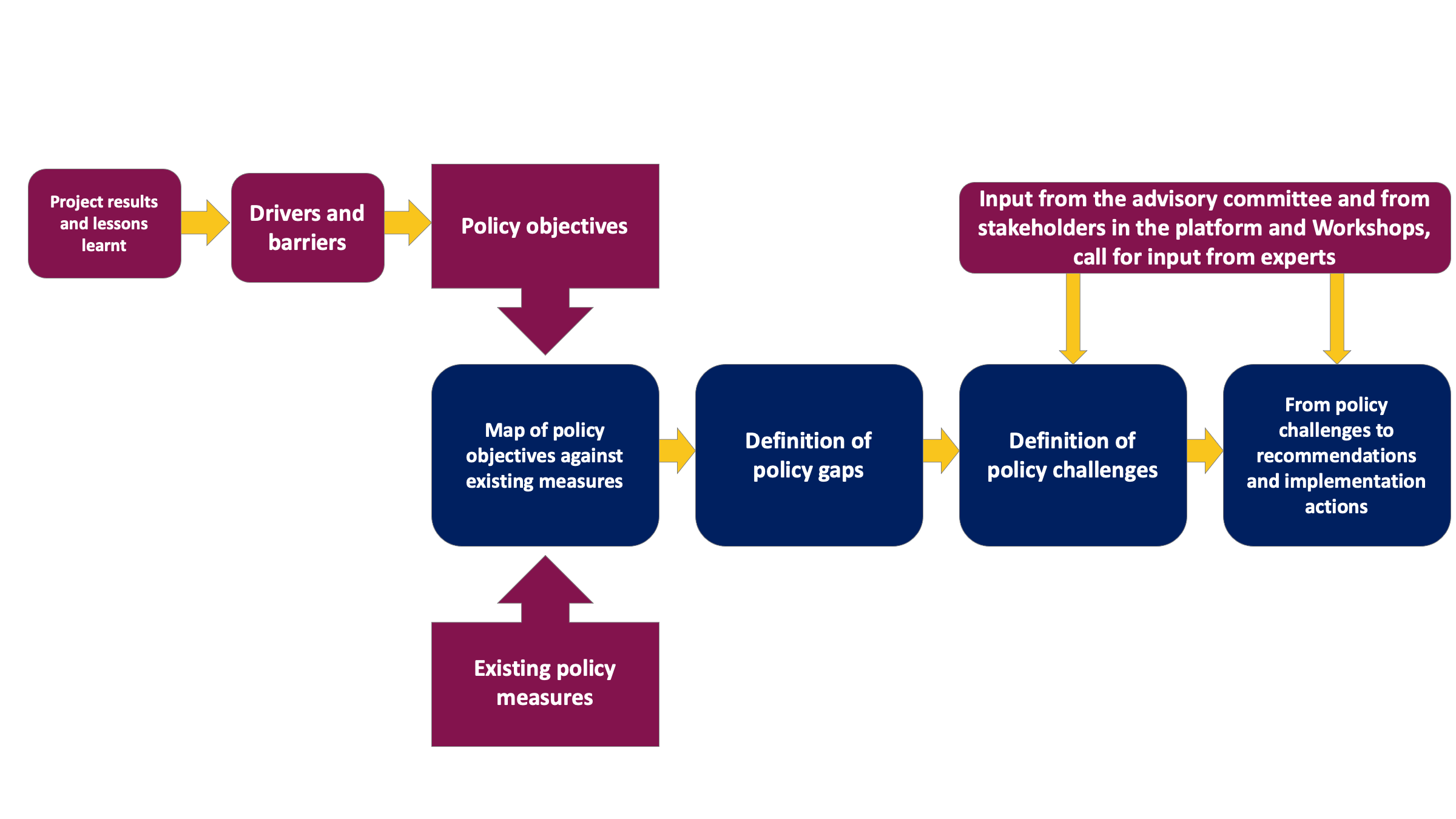 24 March 2022
Opening Research Infrastructures - How citizens can play an active role in the advance of ground-breaking research?
2
Structure of the roadmap/1
Introduction 
Methodology
Roadmapping Exercise
Methodology for Gap Analysis
Input collection activities performed
Input from literature and events
Input on the Roadmap Structure in Commentable Format
Citizen science in research infrastructures
Results and lessons learned from the project
Identification of gaps
Policy challenges
24 March 2022
Opening Research Infrastructures - How citizens can play an active role in the advance of ground-breaking research?
3
Structure of the roadmap/2
Recommendations for follow up actions
Recommendations at EU level
Recommendations at National level
Recommendations at Regional/local level
Bringing the identified policy interventions to implementation
Action plan for implementation
Challenges and opportunities
Feasibility analysis
Conclusion
24 March 2022
Opening Research Infrastructures - How citizens can play an active role in the advance of ground-breaking research?
4
Main findings from preliminary desk research
Main findings from preliminary desk research:

Different needs from different stakeholders (citizens, scientists, institutions)
Activism and advocacy role
Different goals and interests in the field of public participation in scientific research
Dissemination
Co-creation
Setting up the involvement of citizens (= training people)
Data collection, exchange and normalisation
Language barriers and terminology hurdle
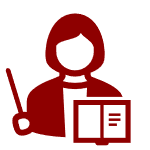 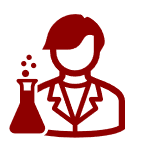 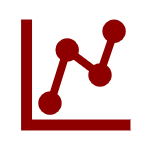 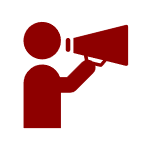 24 March 2022
Opening Research Infrastructures - How citizens can play an active role in the advance of ground-breaking research?
5
Preliminary policy challenges/1
Needs and priorities
Different actors may have different goals (students, teachers, researchers, institutions)
Tensions may arise due to the dissimilar interests of scientific and public stakeholder groups in the wider field of public participation in scientific research
Formal and informal learning environments
In learning environments, the learner acquires pre-determined knowledge and values
In citizen science he/she learns continuously through active citizenship, which may result in social transformations
In citizen science activities, practitioners, and participants may not be able to retain their usual roles in some learning environments
Informal learning environments are still somewhat underestimated 
Inclusion and equality
Depending on the topic, there are different level of innate barriers to participation in citizen science projects. This is especially true for minorities and underserved communities
The development and regulation of citizen science could help to improve equity of access and participation in both science and education in informal learning environments
Advocacy role
Citizen science should encourage individuals to take an active role in their communities - especially on projects focusing on environmental activism and climate change
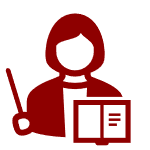 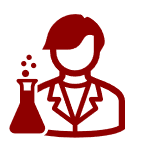 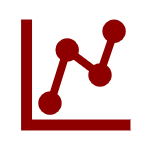 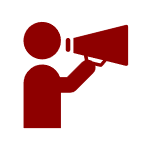 24 March 2022
Opening Research Infrastructures - How citizens can play an active role in the advance of ground-breaking research?
6
Preliminary policy challenges/2
Communication
Crucial challenge for citizen science projects and activities
Dissemination is crucial (two types identified: one way dissemination; two way dissemination. The second one more efficient since it bridges the gap between science education and science communication, highlight science as one of many types of knowledge)
Fake news and misinformation era to be taken into consideration
Involving scientists in all aspects of the communication process is essential
Project evaluation (linked to needs and priorities)
Not many projects reflect on the use of citizen science, but just on the challenges of the topic they are investigating from time to time
Terminology fundamental here: “citizen science” should incorporate more aspects of public engagement in science and not be described as only “individual measurement and data collection”
Topic is very important, too. Some topics are more suitable than others for citizen science frameworks
Data collection and usage
The creation of large datasets, thanks to activities like monitoring, observing, and crowdsourcing, create a series of implications both for citizens and for professionals
Citizens often might not have the necessary training, and much of the work falls on the professional figures (data scientists especially)
Data harmonisation and collected for specific purposes
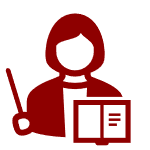 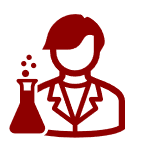 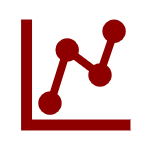 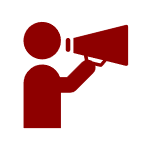 24 March 2022
Opening Research Infrastructures - How citizens can play an active role in the advance of ground-breaking research?
7
Standing questions
What are some interesting cases of citizen science in research infrastructures?



What are the bottlenecks and gaps (policy and organizational) that should be considered and addressed for mainstreaming the implementation of citizen science in research infrastructures? 



What are the policies that should exist to foster the implementation of citizen science in research infrastructures?
24 March 2022
Opening Research Infrastructures - How citizens can play an active role in the advance of ground-breaking research?
8
JOIN OUR COMMUNITY
reinforceeu.eu
/company/reinforceeu
@ReinforceEU